Панкреонекроз
Выполнила: ординатор 1 года 
Далакова А.М.
Пациентка А.Р.Р. 57 лет
Жалобы: на боли в эпигастральной и пупочной областях, средней интенсивности, опоясывающего характера, тяжесть в левом подреберье, возникающие через 1 час после приема пищи, тошноту, рвоту, не приносящую облегчения
Общее состояние больной на момент осмотра удовлетворительное, положение активное, сознание ясное, выражение лица спокойное. Телосложение правильное, конституция астеническая.. Вес 70 кг, рост 170 см, температура тела в подмышечной впадине 36,7 0 С. Кожа бледно-розовая, без пигментаций. Сыпей, трещин, геморрагий, расчёсов нет. Видимых опухолей нет. Влажность кожи умеренная, её эластичность и тургор тканей сохранены. Ногти и волосы без патологических изменений. Видимые слизистые розового цвета, без высыпаний, влажные. Подкожная жировая клетчатка недостаточно развита, толщина кожной складки в области угла лопатки один сантиметр.
STATUSLOCALIS: Осмотр: живот симметричный с обеих сторон, не вздут, брюшная стенка в акте дыхания участвует. Венозной сети и перистальтики не видно, послеоперационных рубцов нет, стрий нет, видимых объемных образований нет.
Анамнез заболевания: 31 апреля 2023 года почувствовала резкую боль в области эпигастрии, больше слева, также тошноту и рвоту. 4 мая утром, в связи с общим ухудшением состояния вызвала бригаду скорой медицинской помощи и была доставлена в приемное отделение городской клинической больницы №15 им. О.М. Филатова
Клиника: Болезнь всегда развивается на фоне острого панкреатита с характерными для его клинической формы проявлениями. Дебютирует всегда остро, практически во всех случаях – после застолья с обильным приемом пищи или употреблением большого количества алкоголя. Ведущий симптом панкреонекроза – интенсивная, мучительная для пациента опоясывающая боль, отдающая в левое плечо, левую часто живота, поясницу. До момента отмирания нервных окончаний чем больше выражен некроз, тем тяжелее болевой синдром, но при их некрозе боль постепенно уменьшается.
Второй характерный для панкреонекроза поджелудочной железы признак – многократная частая рвота, которая не приносит пациенту облегчения и возникает вне связи с едой. Рвотные массы содержат кровь, комки желчи.
Рвота быстро приводит к обезвоживанию организма пациента, которое проявляется снижением объема выделяемой мочи, сухостью слизистых оболочек и кожи.
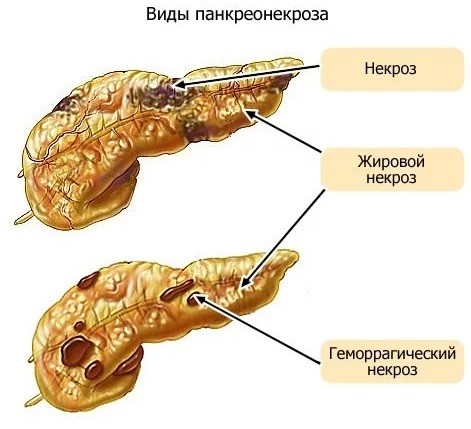 УЗИ брюшной полости при поступлении: 
Желчный пузырь без патологии.
Почки без особенностей. Поджелудочная железа: головка –25 мм,, тело - 21мм, хвост -20 мм. Головка с выраженными признаками деструкции диаметром 20 мм. Контуры железы неровные, структура неоднородная, изоэхогенная. Выраженная пневматизация петель кишечника среднего и нижнего этажа брюшной полости.
Заключение: Острый панкреатит. Панкреонекроз.
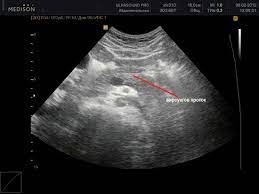 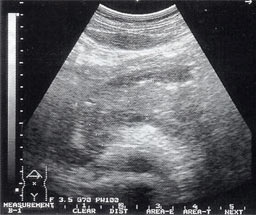 УЗИ брюшной полости после проведенного лечения: 
Желчный пузырь без патологии.
Почки без особенностей. 
Поджелудочная железа: головка –14 мм,, тело – 16 мм, хвост -16 мм. Контуры: неровные. Структура: однородная. Эхогенность: не изменена. 
Заключение: поджелудочная железа нормальных размеров.
Дифференциальную диагностику острого панкреатита, панкреонекроза необходимо провести острым катаральным холециститом, пенетрацей язвы желудка или 12 перстной кишки в поджелудочную железу и острой кишечной непроходимостью.
Острый катаральный холецистит сопровождается интенсивными постоянными болями в правом подреберье и эпигастральной области с иррадиацией в поясничную область, правую лопатку и надплечье, правую половину шеи. Часто возникает рвота желудочным, а затем дуоденальным содержимым не приносящая больному облегчения. Температура повышается до субфебрильной, умеренная тахикардия до 100 ударов в минуту, иногда некоторое повышение АД. Язык влажный, может быть обложен белым налетом , живот участвует в акте дыхания при этом отмечается некоторое отставание правой половины в верхних отделах. При пальпации живота возникает резкая болезненность в правом подреберье, особенно в области проекции желчного пузыря. Напряжения мышц брюшной стенки нет или выражено незначительно. Положительные симптомы Ортнера-Грекова, Мерфи, Мюсси-Георгиевского. Иногда можно увеличенный умеренно болезненный желчный пузырь. Чаще всего катаральный холецистит провоцируют погрешности в диете, у нашей больной была похожая клиника, но на основании того, что у нее отрицательные симптомы Ортнера-Грекова, Мерфи, Мюсси-Георгиевского, а также боли нелокализованы в области желчного пузыря, а носят умеренно выраженный опоясывающий характер, также отсутствует рвота и т.д. данный диагноз можно исключить.
При пенетрирующей язве в поджелудочную железу наблюдается следующая картина: язвенный анамнез чаще свойственен этой категории больных, перед пенетрацией боли усиливаются, при пенетрации боли становятся менее правильными (теряется их связь с приёмом пищи, чаще это ночные боли), они имеют опоясывающий характер. На высоте болей возникает рвота в крови повышаются показатели свойственные поражению поджелудочной железы ( амилаза, диастаза мочи, трипсин, липаза и д.р.) Рентгенологически определяется неподвижность желудка в области пенетрации, симптом глубокой ниши выходящей за пределы органа. При ФГС выявляется язвенный дефект с пенетрацией в поджелудочную железу, при физика льном обследовании наблюдается местное напряжение мышц брюшной стенки и локальная болезненность. У нашей пациентки очень похожа клиника, но т.к. боли сохраняют связь с приёмом пищи и самое главное нет подтверждения при ФГС данный диагноз также можно исключить.
При острой кишечной непроходимости появляются схваткообразные боли без иррадиации её в другие области. Эта боль сопровождается резким усилением кишечных перистальтических шумов, определяемых при аускультации живота и даже на расстоянии в виде резкого урчания в животе.(в начальном периоде заболевания), в дальнейшем перистальтические шумы затихают, и наблюдается симптом гробовой тишины. Многократная рвота при кишечной непроходимости с течением времени приобретает каловый характер. Больные принимают вынужденное положение, живот у них вздут. Над раздутой кишечной петлёй при перкуссии живота устанавливают зону высокого тимпанита (симптом Валя и Кивуля). На рентгенограмме наблюдаются чаши Клойбера. Чего у нашей больной не наблюдается.
В результате проведённой медикаментозной терапии состояние больной улучшилось, боль купирована, возникала только при пальпации, прошла тошнота. В настоящее время больная продолжает лечение в стационаре и подготавливается к выписке.